FIXARDAG
6 Maj
Kl.10-14

Tillsammans hjälps vi åt att vårstäda,
fixa och greja på anläggningen.

Vi ska även ge oss ut och städa
i Ölmstad/Skärstad.

Som avslutning bjuder vi på grillad korv.

ALLA ÄR HJÄRTLIGT
VÄLKOMNA
/Anläggningssektionen
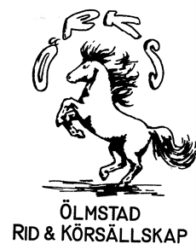 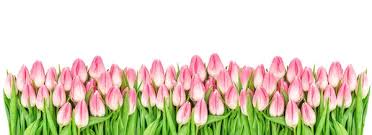